OPTIMIZACIÓN DE LA ESTRUCTURA ORGANIZACIONAL DEL MDMQ
“PROPUESTA DE MEJORA ENTIDADES ADSCRITAS Y ENTIDADES DEPENDIENTES”
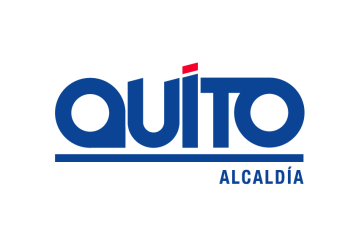 ANTECEDENTES
Objeto de la consultoría: Elaborar una propuesta institucional de la estructura orgánica central del Municipio del Distrito Metropolitano de Quito.
Consultor contratista:  PWC Asesores Empresariales Cía. Ltda.
Fecha de inicio: 14 de diciembre de 2015
Fecha de entrega final de productos: 28 de noviembre de 2016
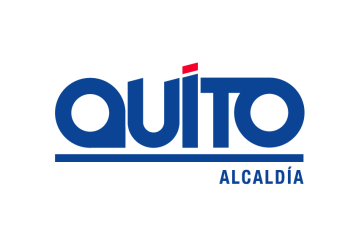 METODOLOGÍA
PRIMERA FASE:  incluyó el análisis de la Normativa vigente, luego de lo cual se generó el documento con las principales observaciones y recomendaciones de mejora, en especial aquellas identificadas como las de mayor impacto en términos del proceso de cambio.
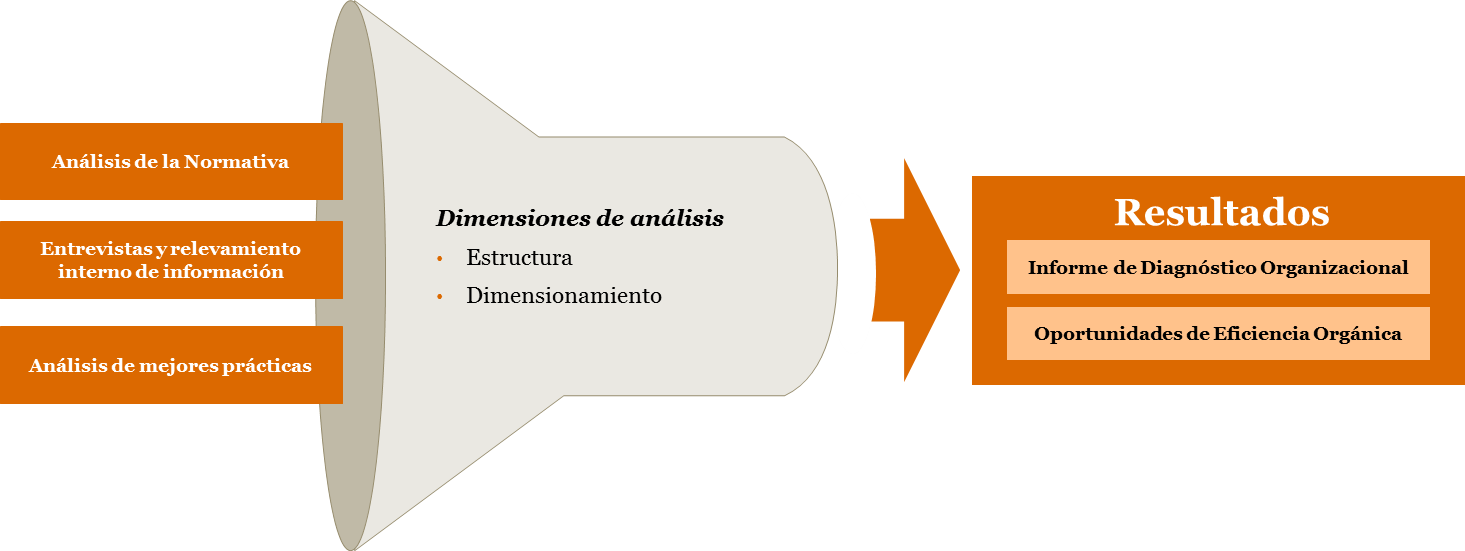 SEGUNDA FASE:  El enfoque metodológico utilizado para la Centralización de los Servicios Internos de Apoyo y Asesoría se desarrolló tomando como base las mejores prácticas internacionales, para lo cual se utilizó la herramienta de benchmarking, ejecutando las siguientes fases:
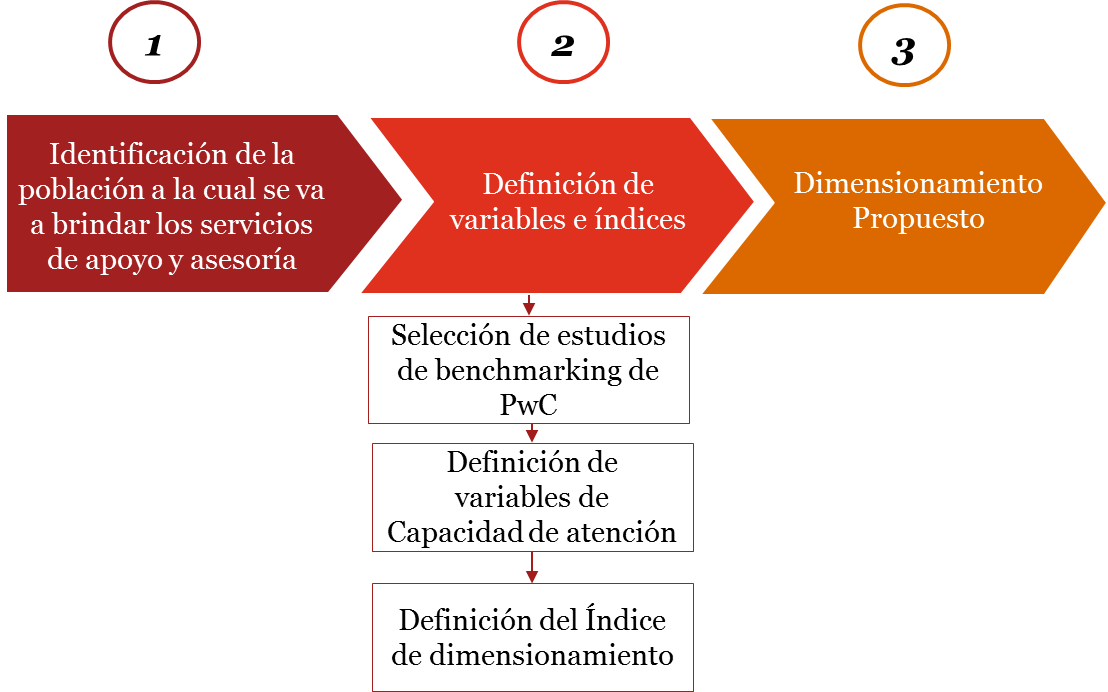 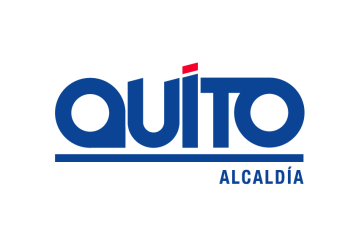 DIAGNÓSTICO Y RESULTADOS
Los modelos de gestión que han venido funcionando en forma dispersa por lo tanto se recomienda desarrollar un modelo que integre funcionalmente  la coordinación, interacción entre las entidades municipales, mejorando los canales actuales de comunicación entre el MDMQ y las Entidades Adscritas y Dependientes, para esto se recomienda: 
 
1. Desarrollo del Modelo de Gestión
2. Integración de los Modelos de Gestión
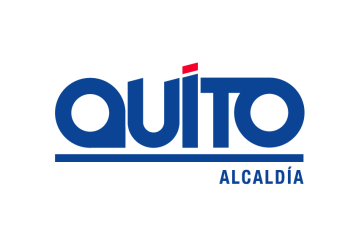 Modelo de Integración Relacionamiento con Entidades Adscritas / Dependientes
Implementación de buenas prácticas en relación con los procesos de transparencia, flujos de comunicación y reporte entre el MDMQ y sus Entidades Adscritas.
Gobierno Corporativo
MODELO DE GESTIÓN ENTIDADES
PROPUESTO
MODELO DE INTEGRACIÓN
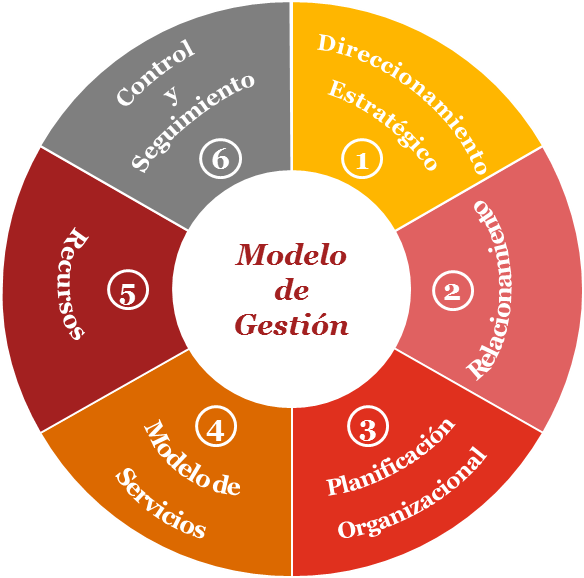 Gestión Financiera
Gestión Interna
1
Integración
1
2
2
3
3
Planificación
Comunicación
4
4
5
5
6
6
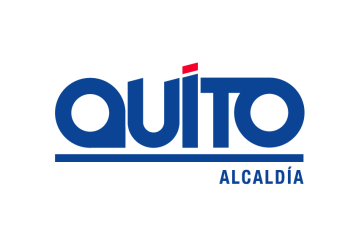 Direccionamiento 
Estratégico
Relacionamiento
Planificación 
Organizacional
Realizando el cambio
Modelos de 
Servicios
Recursos
Control y 
Seguimiento
Gestión del Cambio
Conduciendo el cambio*
Gestión de Proyecto
Implementación de los Modelos de Gestión – Metodología de Transformación
3. Construcción
1. Diagnóstico y Análisis
5. Operación y Revisión
4. Implementación
2. Diseño
Llevar a cabo un diagnóstico extenso y específico acerca del nivel de madurez de los modelos de gestión de las Entidades Adscritas del MDMQ para establecer una línea base de cambio y transformación basado en las brechas identificadas.
Con base en la línea base y estrategia de diseño establecidas anteriormente, las Entidades Adscritas deben construir los componentes del Modelo de Gestión definido. Evaluar posibles estrategias    de implementación para el Modelo de Gestión.
Ejecutar la estrategia de implementación   del Modelo de Gestión dentro de cada Entidad Adscrita, unificando los diferentes componentes del Modelo dentro de las operaciones de la Entidad, realizando un monitoreo constante de los procesos implementados para asegurar una estabilización total.
Establecer los criterios esenciales para la transformación integral de los Modelos de Gestión de Las Entidades Adscritas a través de los procesos, tecnología, estructura y personas.
Poner en funcionamiento el Modelo de Gestión, asegurando que todos los componentes funcionen de manera adecuada
Levantamiento inicial:  Se realizó el análisis de la situación actual del modelo de gestión de las 19 Entidades Adscritas y Dependientes conforme al nivel de madurez y gestión de las mismas.
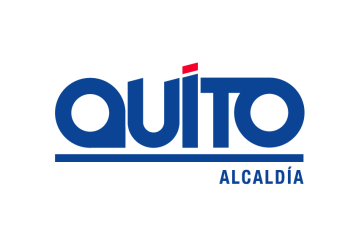 Modelo de Integración Relacionamiento con Entidades Adscritas / Dependientes
Como punto de partida para la implementación del Modelo de Gestión, se propone la implementación de una Gestión por Procesos basada en los principios adoptados por el MDMQ, para las Entidades Adscritas y Entidades Dependientes.
 
En este sentido, las Entidades deberán definir sus cadenas de valor, conformadas por macroprocesos y procesos en función del objeto de su creación y atribuciones y propósito de la entidad. Los procesos definidos serán insumo en los diferentes componentes del Modelo de Gestión propuesto, brindando operatividad a las definiciones estratégicas, de soporte y a los modelos de servicio con los que se llegue al ciudadano
Próximas acciones Estructura
01
Análisis de la Situación Actual de la Estructura Orgánica Funcional
Levantamiento inicial: CUMPLIDO
02
Identificación de dependencias a intervenir a corto, mediano y largo plazo
Propuesta de Nueva Estructura Orgánica por Procesos
Centralización de procesos de apoyo y asesoría (Asociado a mejoramiento de procesos habilitantes y de apoyo)
Traslado de atribuciones a Entidades del mismo sector (Proyecto LINQ  de la Secretaría General de Planificación a CONQUITO)
Traslado de atribuciones a Otras Entidades (Traslado de Juntas Metropolitanas de Protección de Derechos de Secretaría de Seguridad  a Secretaría de Inclusión Social)
Propuesta de Nueva Estructura Orgánica a corto plazo
2.1
Fusión entre  Empresas Públicas Metropolitanas (EMASEO-EMGIRS)
Propuesta de Nueva Estructura Orgánica a mediano  plazo
2.2
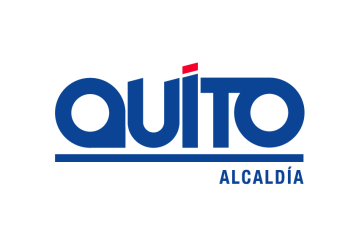 Beneficios Modelo de Prestación de Servicios y Administración por Procesos
INTERNO
EXTERNO
Mayor satisfacción del servicio
Homologación de procesos
Entrega oportuna de servicios
Gestión eficiente de recursos
Fortalecer la rectoría sectorial
Visión sistémica e integrada de los
procesos y servicios municipales
Eliminación de la duplicidad de
trámites municipales
Confianza de los ciudadanos en 
la Gestión Municipal.
Transparencia en la gestión municipal
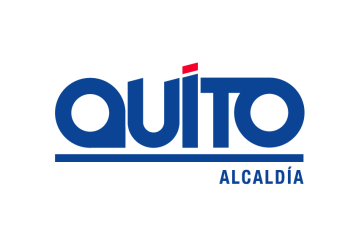 Componentes del modelo de Prestación de Servicios y Administración por Procesos
Levantamiento inicial: CUMPLIDO
Actualización: EN PROCESO
Levantamiento de Matriz de Competencias
01
Identificación inicial: 12 ámbitos, 242 servicios identificados con 398 grupos y 554 trámites. 
Validación a través del desarrollo de fichas de servicio: EN PROCESO
02
Portafolio de Servicios
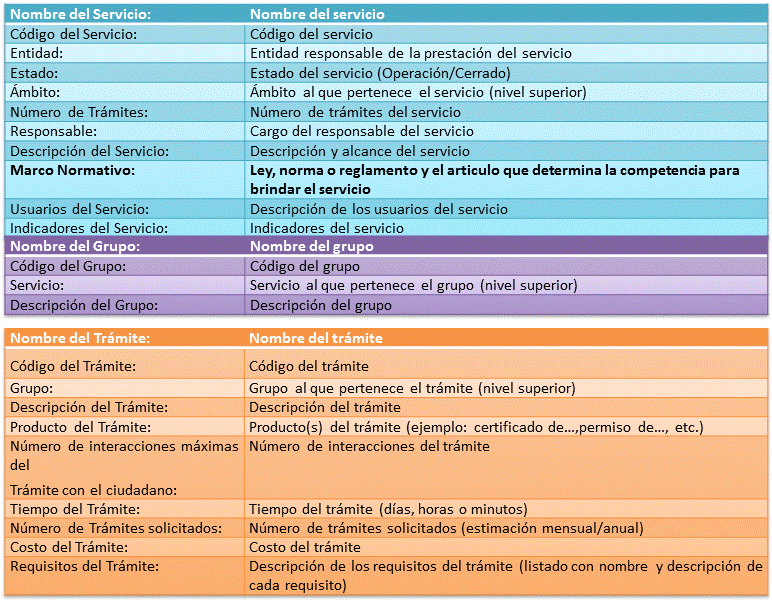 Componentes del modelo de Prestación de Servicios y Administración por Procesos
Desarrollo de propuesta de mejora: CUMPLIDO
Socialización y definición de hojas de ruta con Responsables de los servicios y procesos: CUMPLIDO.
Propuesta de Implementación de servicios y procesos priorizados mejorados
03
Servicios
1.     Emisión de viabilidad técnica de la Secretaría de Territorio, Hábitat y Vivienda;
2.     Emisión de Licencias Urbanísticas de la Secretaría de Territorio, Hábitat y Vivienda;
3.     Regularización Metropolitana de Implantación de la Secretaría de Ambiente.

Procesos
1.     Asesoría y acompañamiento en la ejecución de procedimientos de Contratación Pública en el Municipio del Distrito Metropolitano de Quito;
2.     Formulación y consolidación de planes operativos anuales del Municipio del Distrito Metropolitano de Quito;
3.     Gestión de la Arquitectura Institucional del Municipio del Distrito Metropolitano de Quito;
4.     Formulación y Consolidación del Plan Anual de Contratación (PAC) de la Administración Central del Municipio del Distrito Metropolitano de Quito.
Aprobación de Norma Técnica y Metodología
Priorización de otros servicios y procesos
04
Priorización de servicios para mejora, segunda fase
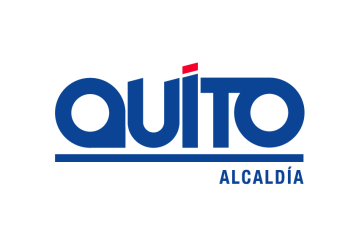 Nivel de Madurez Institucional
Mejora Continua de Procesos y Servicios
Procesos y Servicios Automatizados e Implementados.
Nivel 5
Mejora Continua
Procesos y Servicios Definidos no Implementados
Conocimiento de Procesos y Servicios
Nivel 4
Gestionado
Sin Estructura de Procesos y Servicios
Nivel 3
Definido
Línea
Base
Nivel 2
Consciente
GAP
Nivel 1*
(*estado antes del inicio de la consultoría)
[Speaker Notes: Mencionar esta fase…..
Mencionar la continuidad..]
Hoja de Ruta del proceso de Propuestas de Mejora y Modelo de Prestación de Servicios y Administración por Procesos
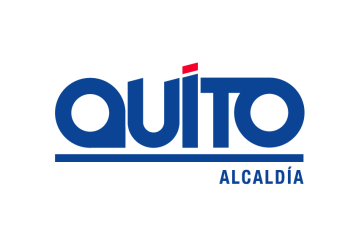